Esta plantilla puede ser utilizada únicamente para fines institucionales para programas/ proyectos en los que se encuentren ambas organizaciones involucradas. Si tiene alguna duda por favor contáctenos comunicacionfcdarwin.org.ec
–Johnny Appleseed
Subtítulo
Sign up to our Newsletter!
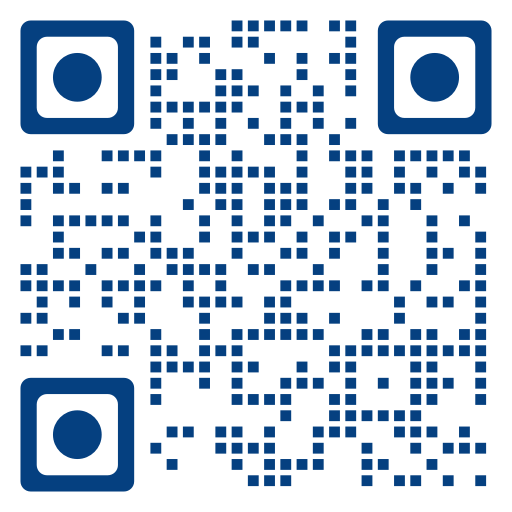